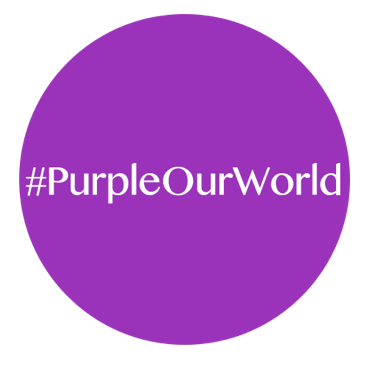 #PurpleOurWorld
Raising awareness for pancreatic cancer
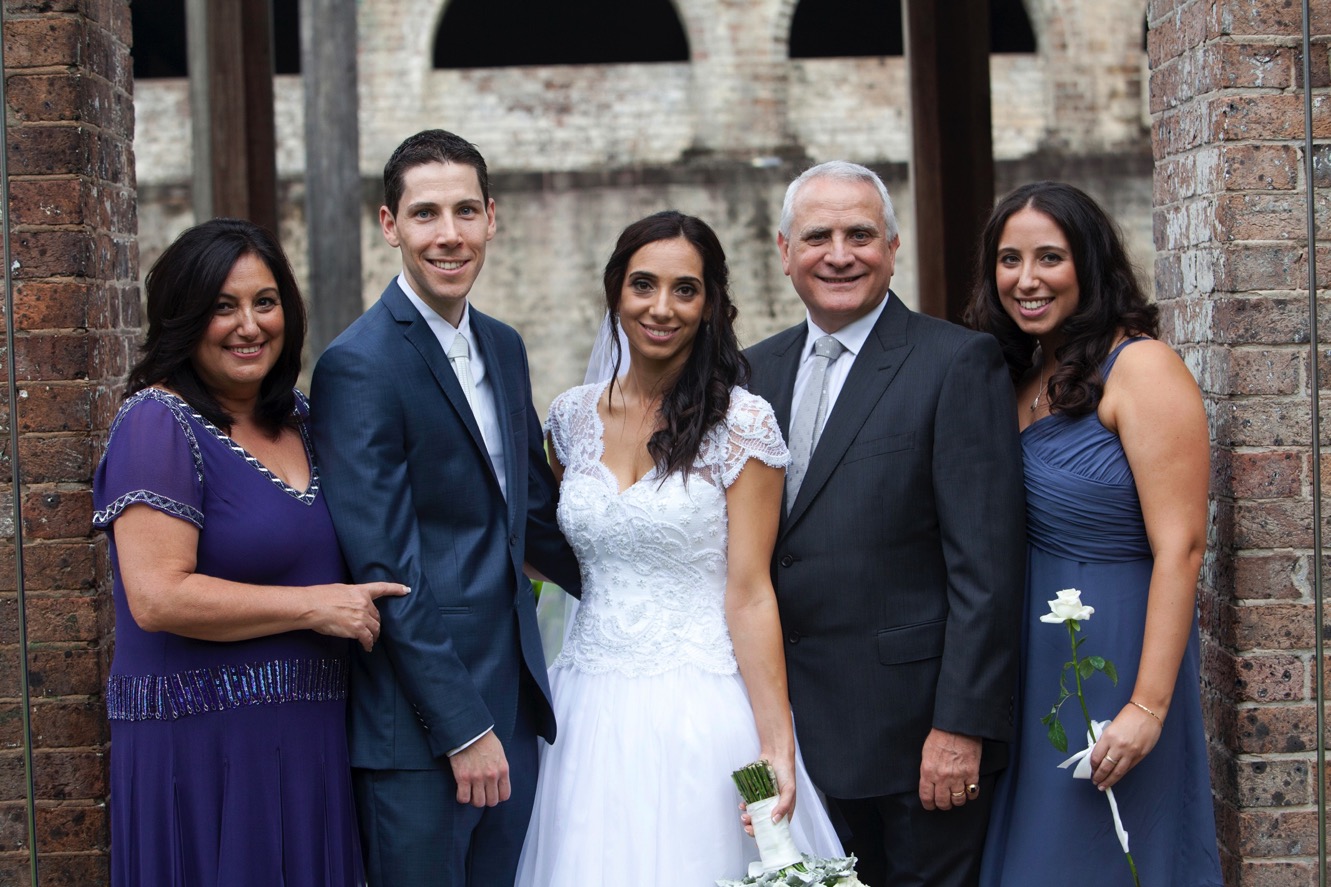 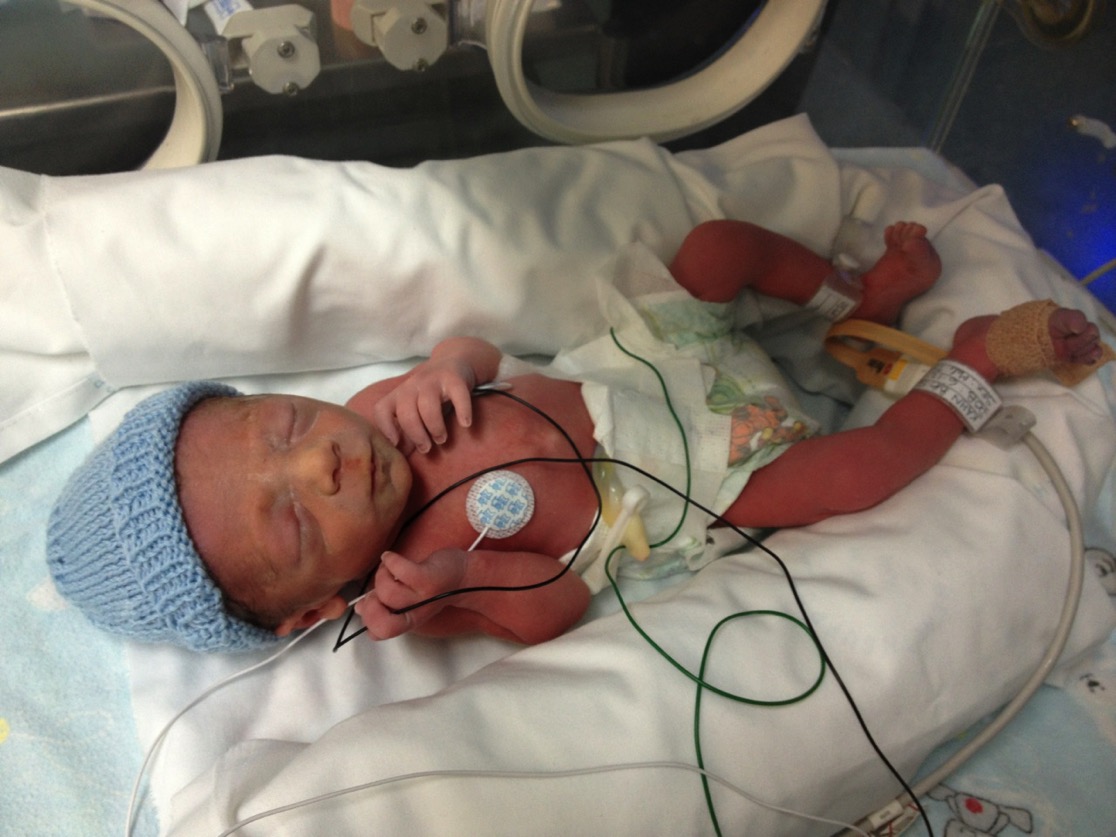 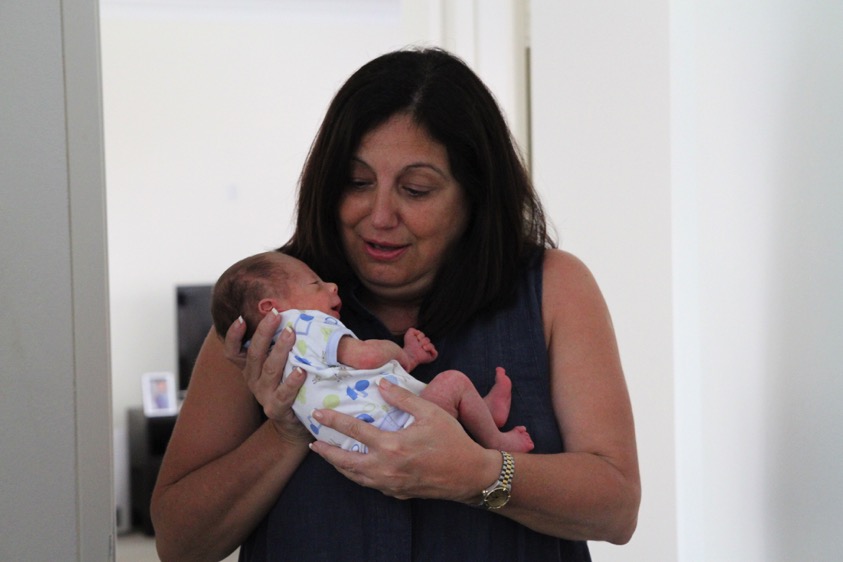 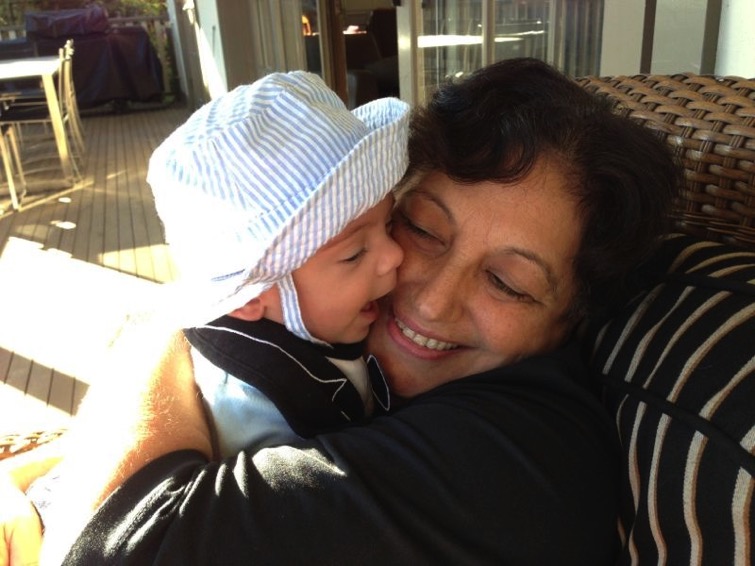 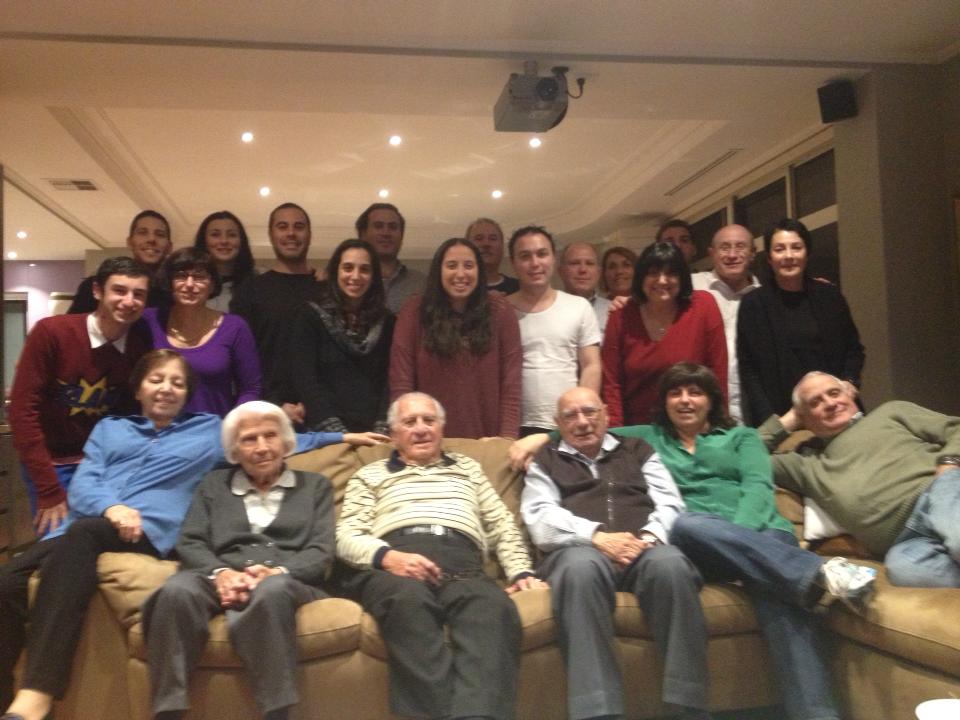 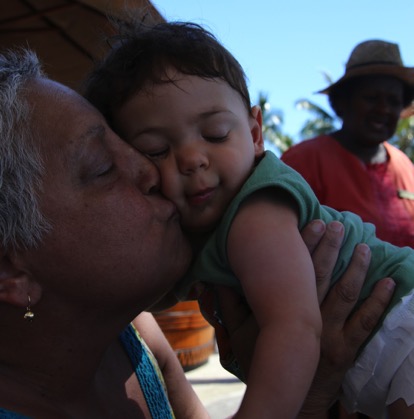 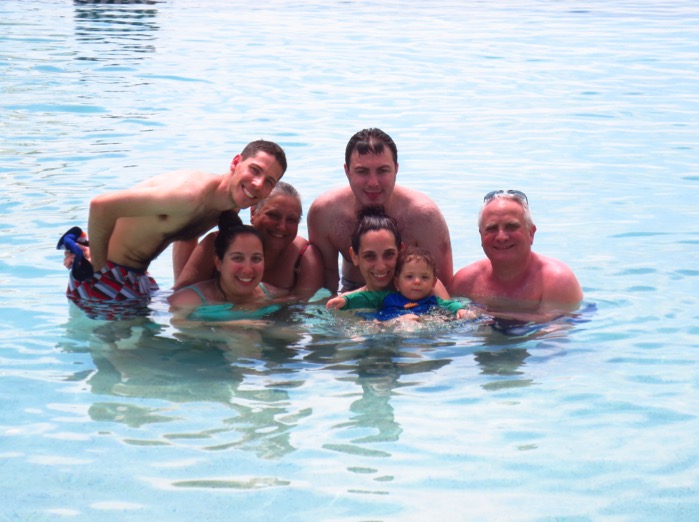 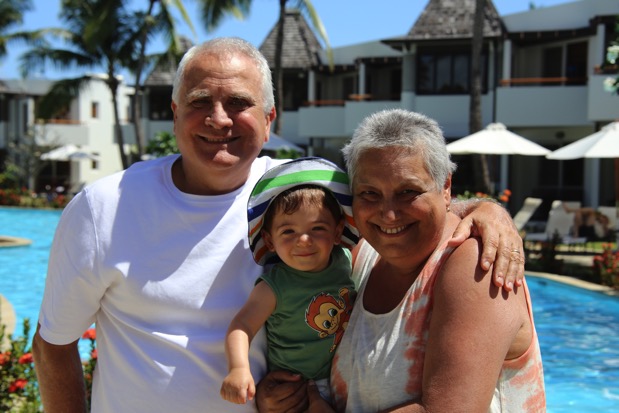 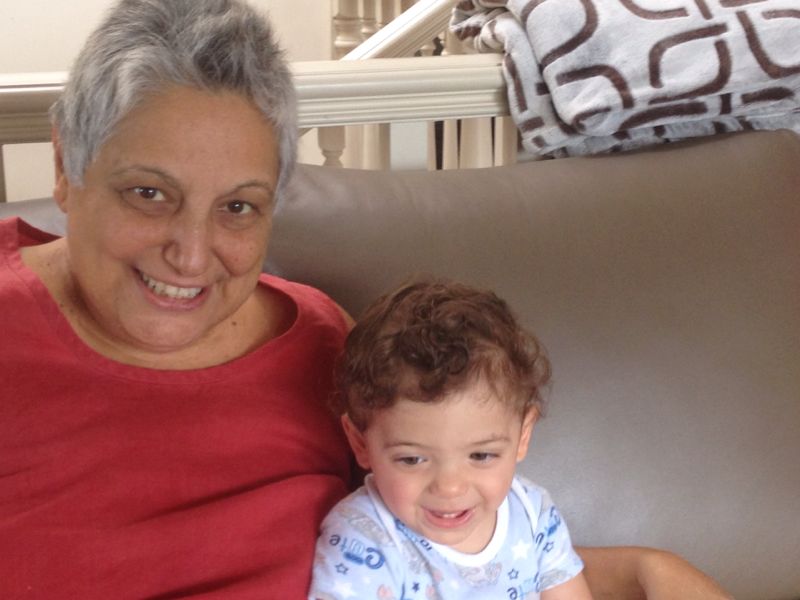 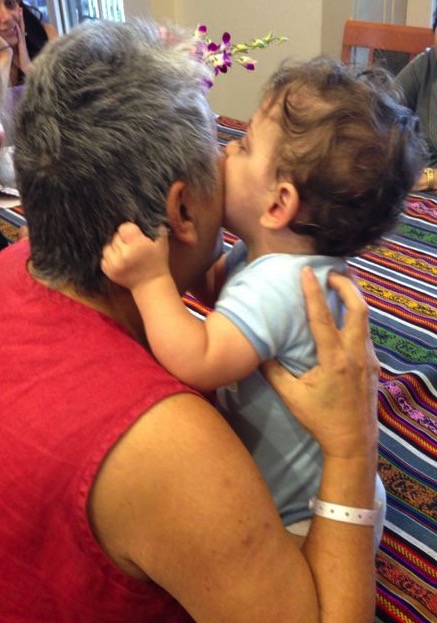 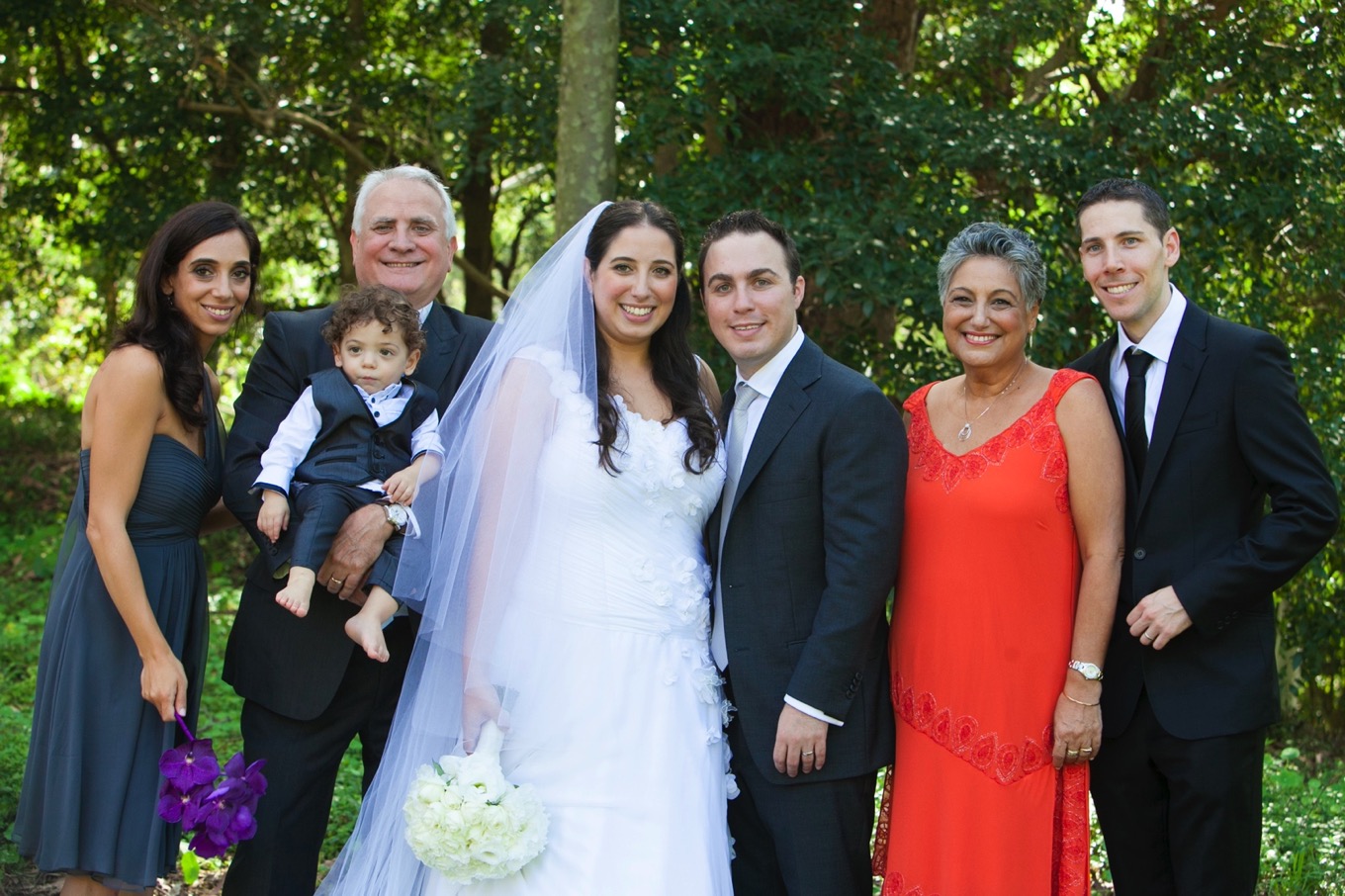 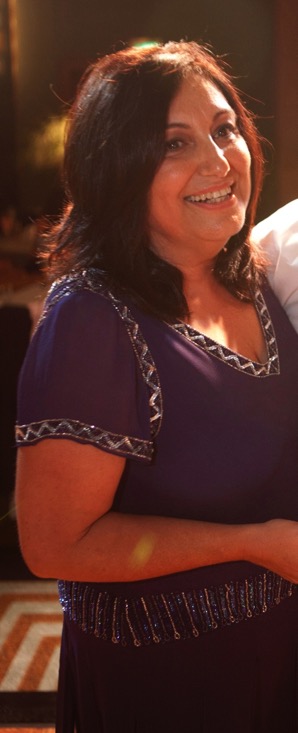 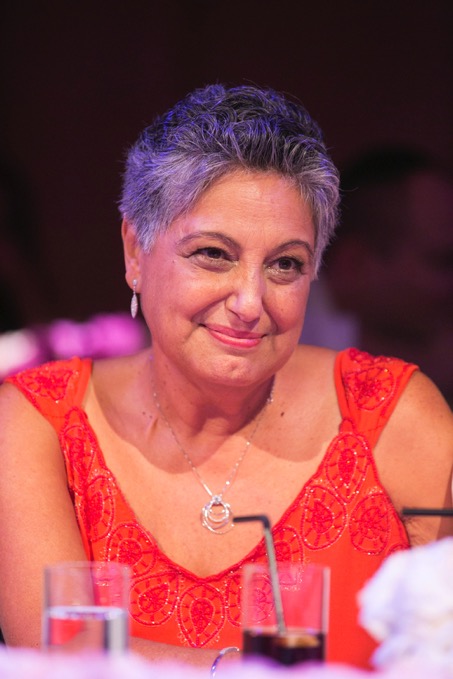 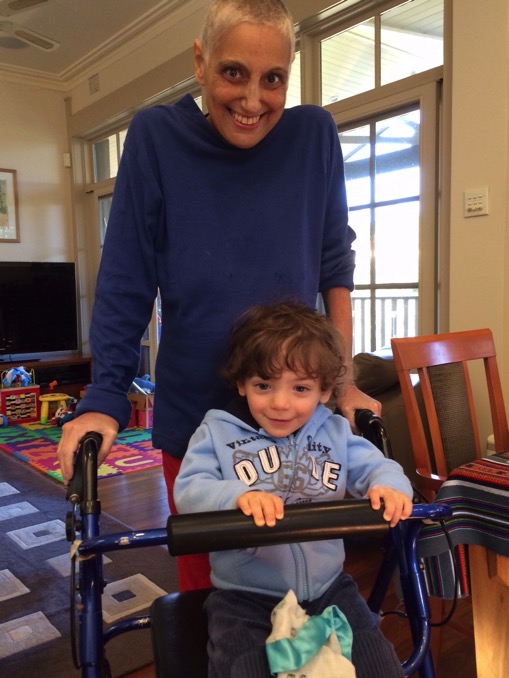 1 year after diagnosis
Days before passing
1 year before diagnosis
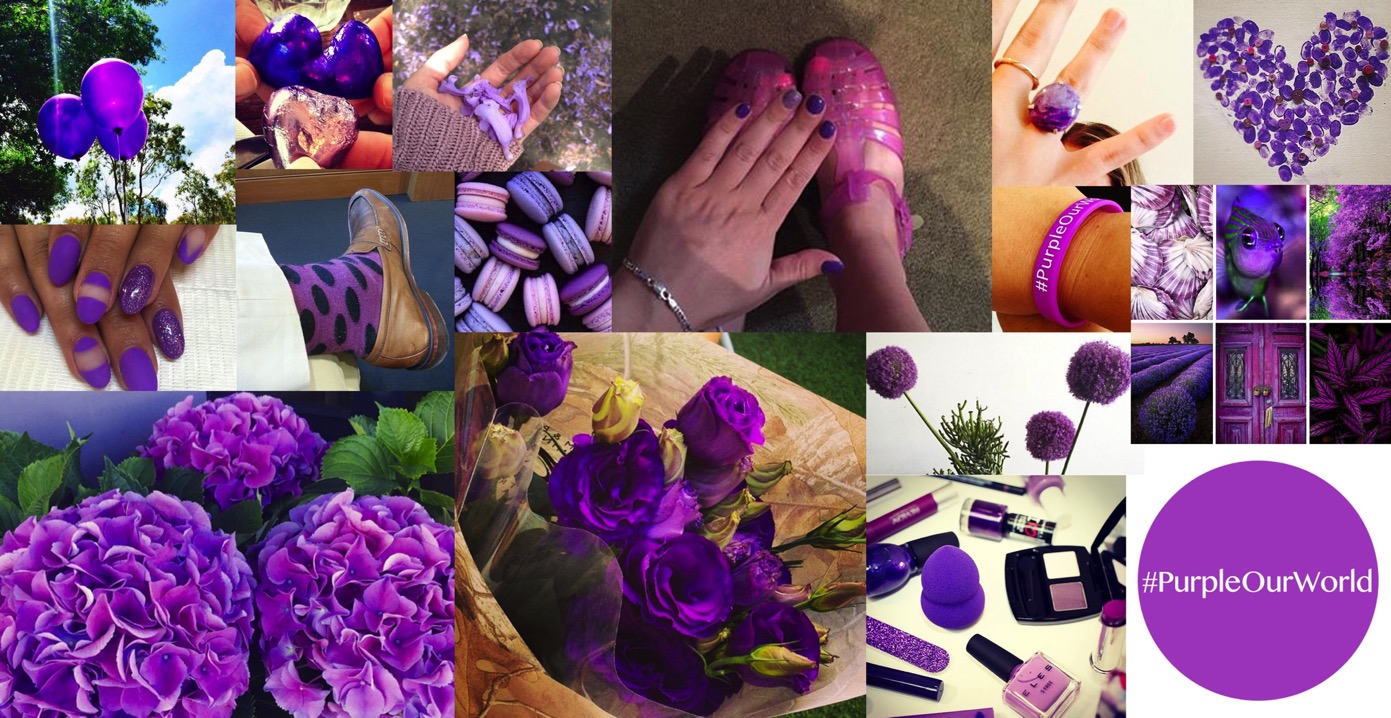 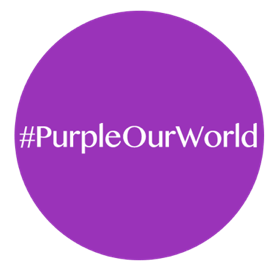 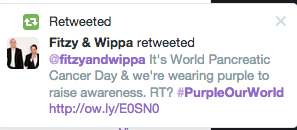 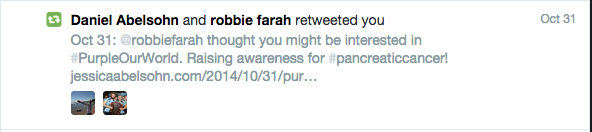 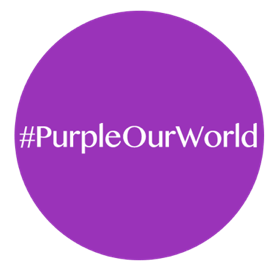 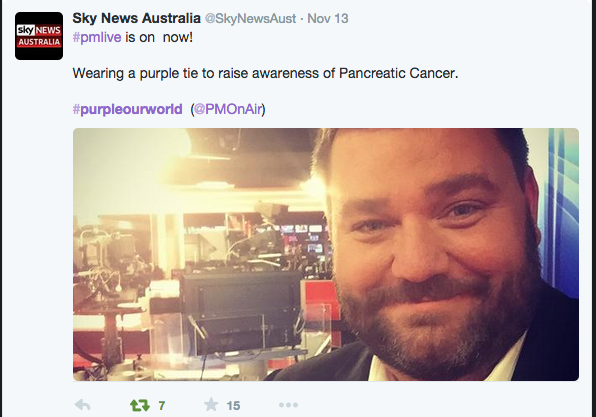 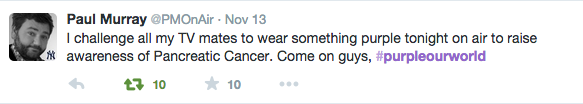 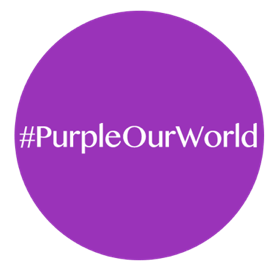 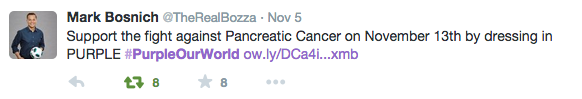 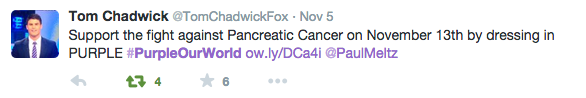 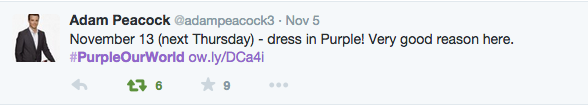 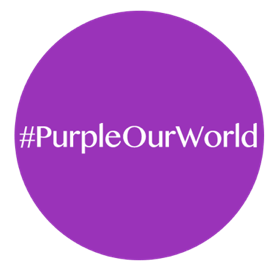 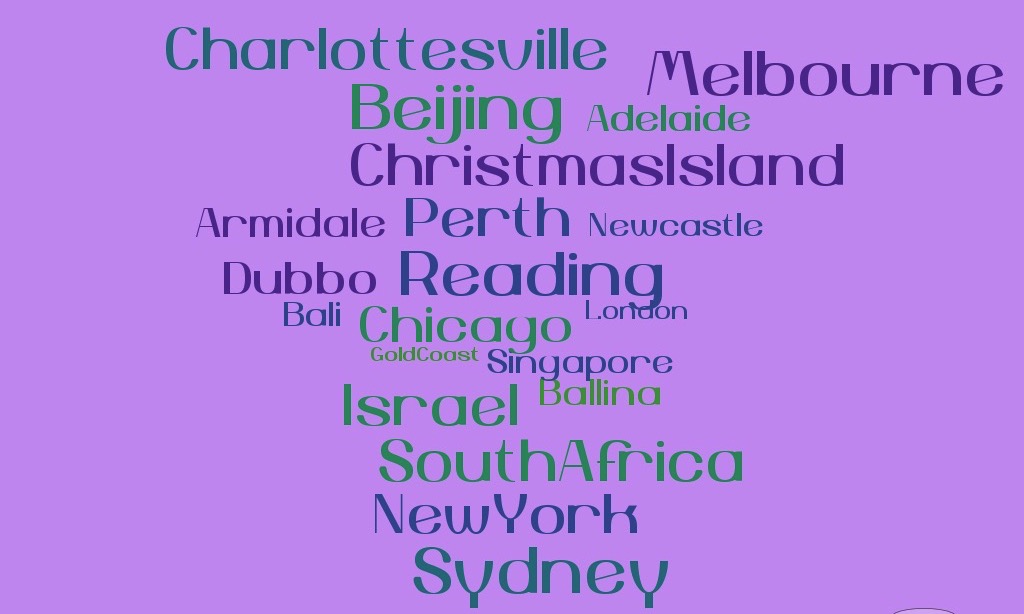 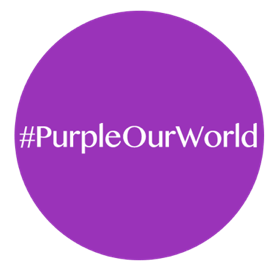 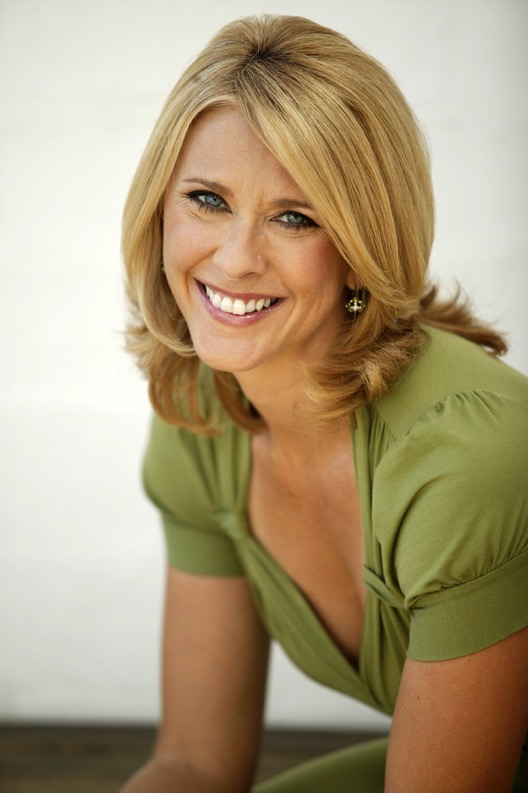 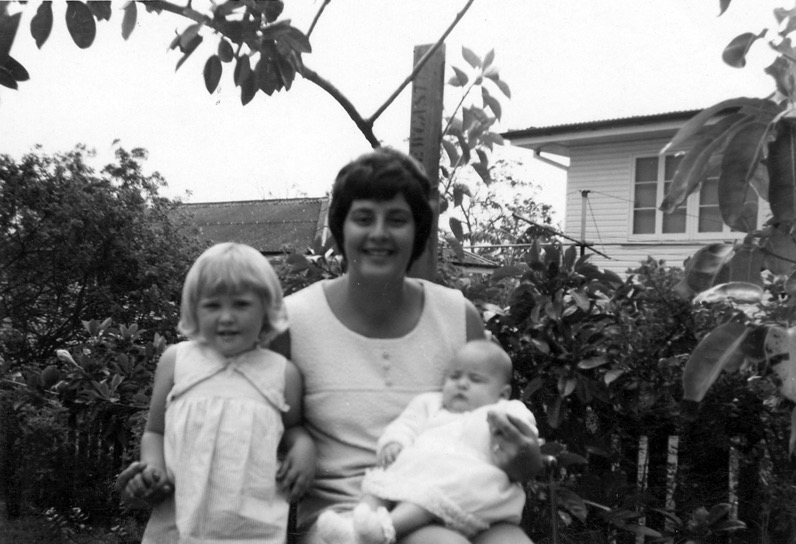 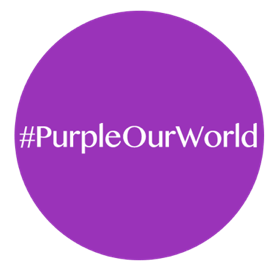 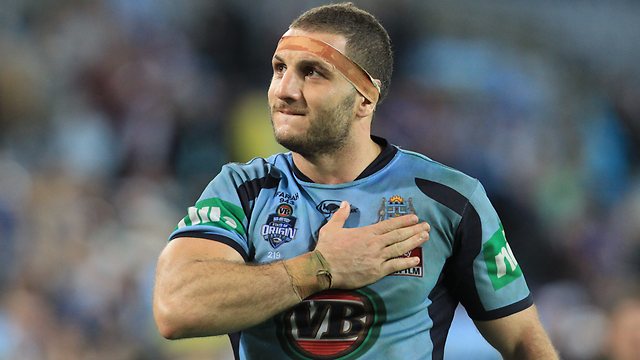 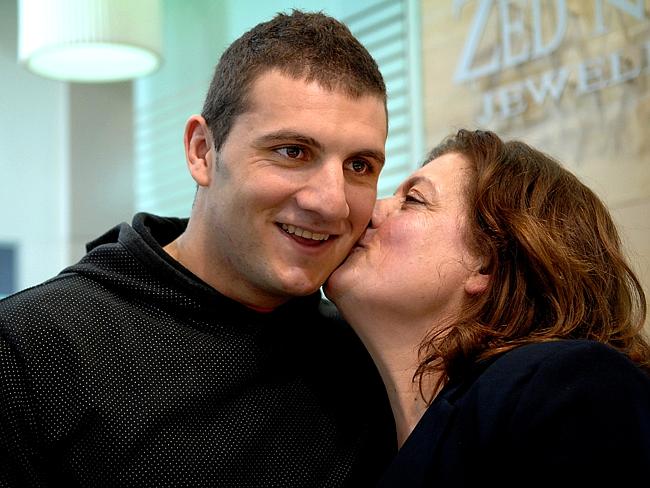 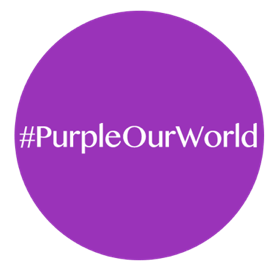 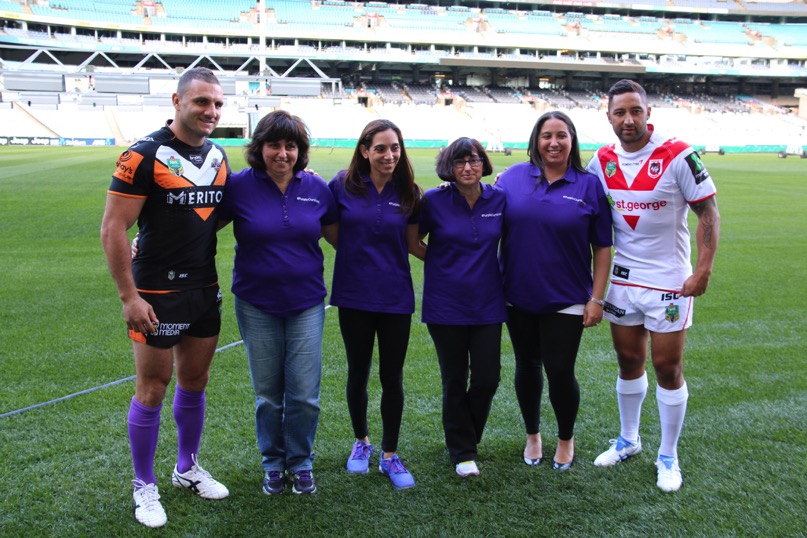 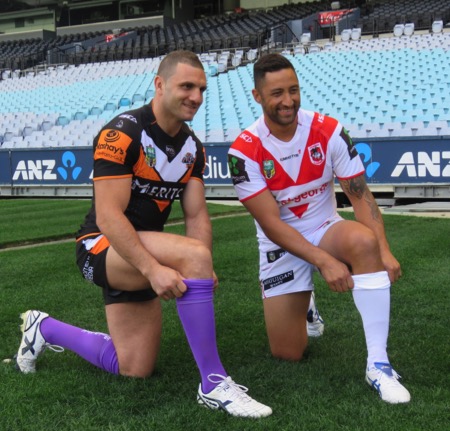 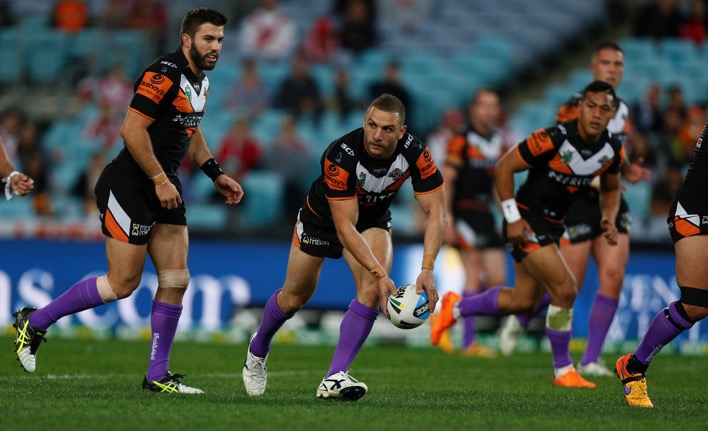 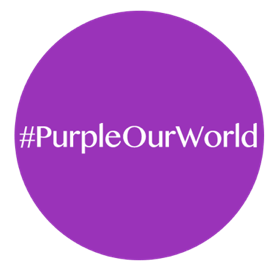 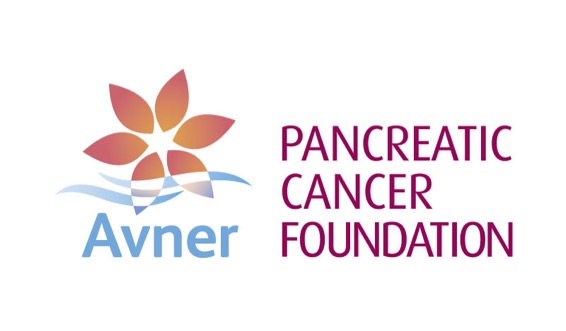 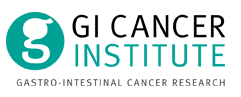 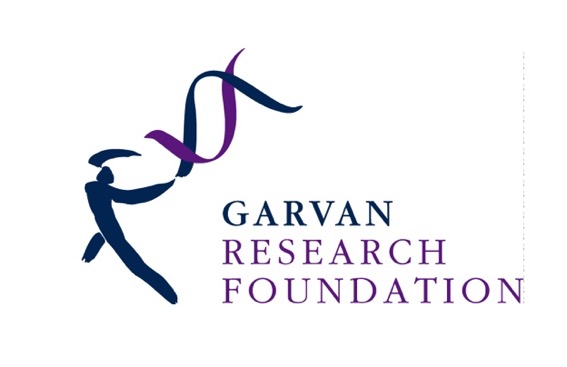 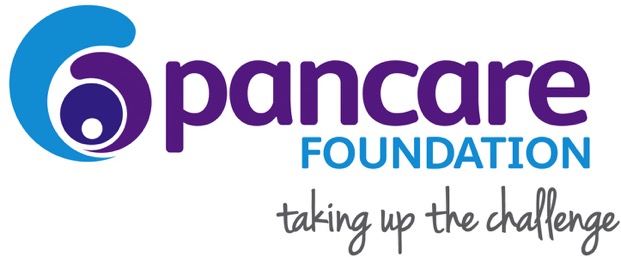 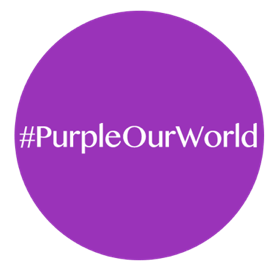 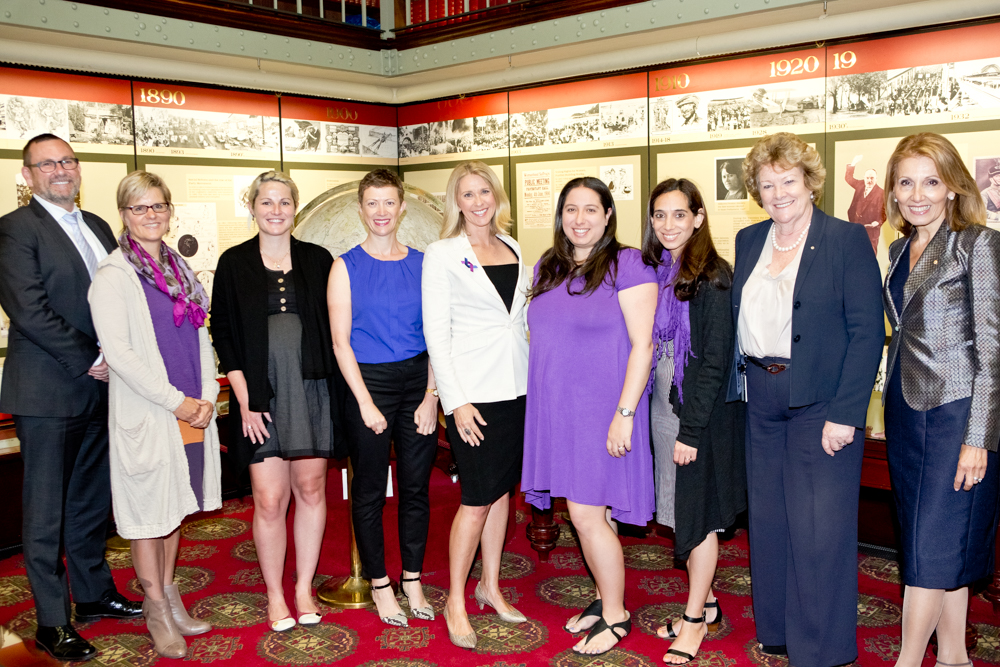 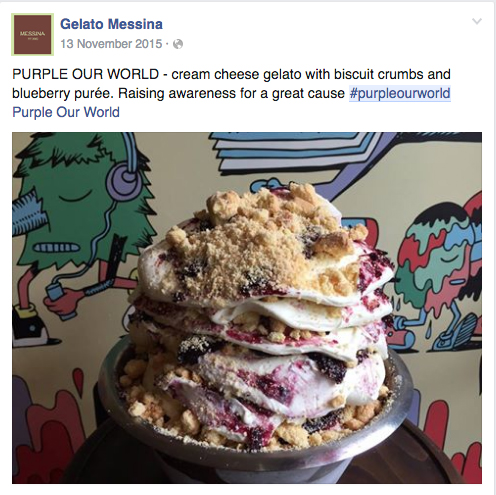 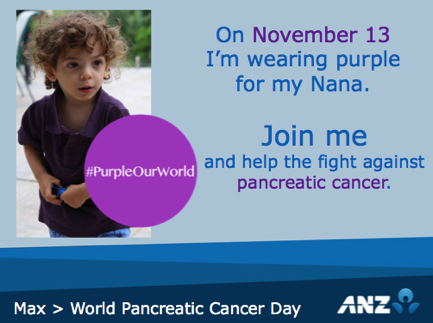 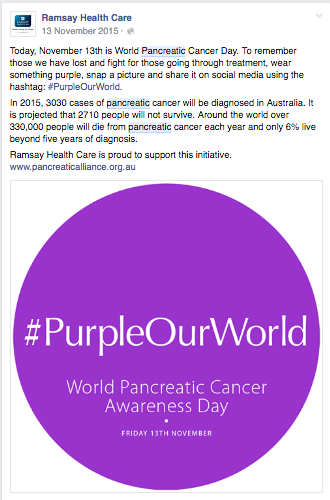 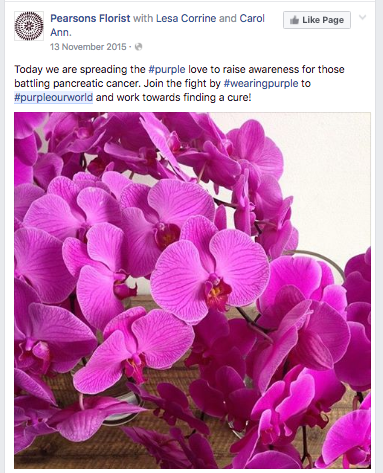 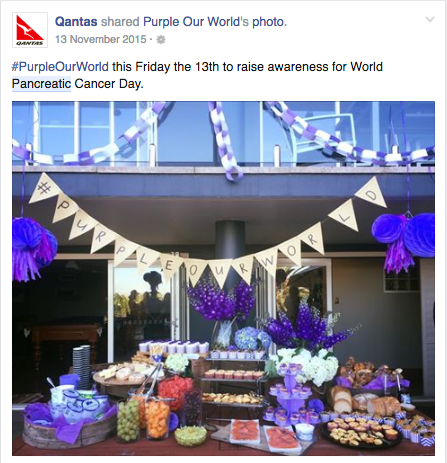 World Pancreatic Cancer Coalition inaugural meeting – May 2016, Orlando
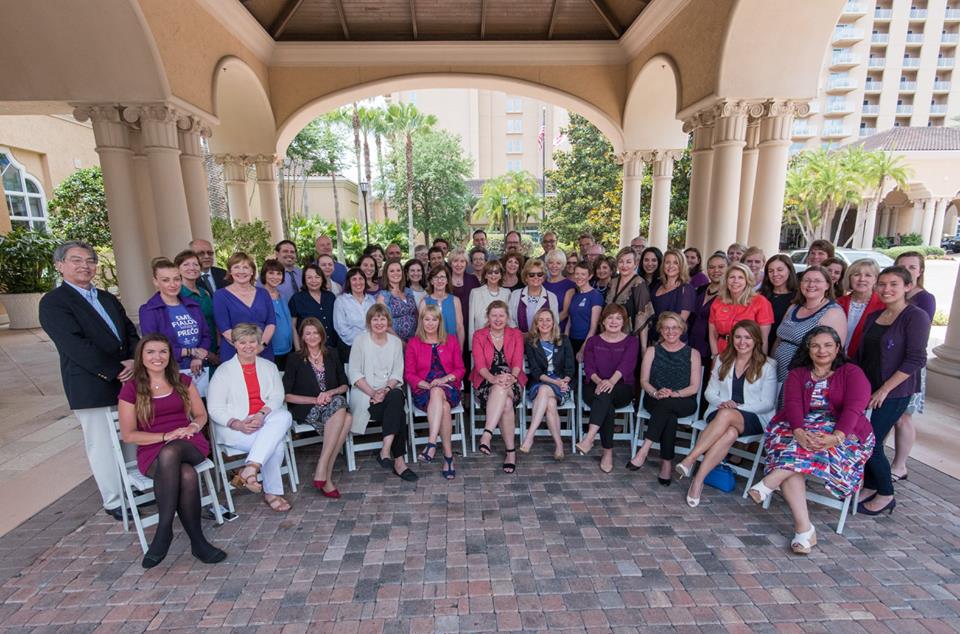 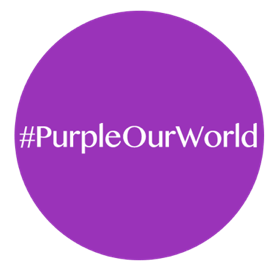 For more information, text PURPLE to
0400 813 813
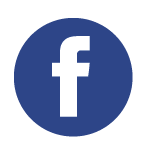 www.facebook.com/purpleourworld
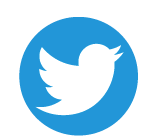 @purpleourworld
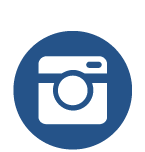 @purpleourworld, #PurpleOurWorld
www.purpleourworld.com